Potencializando o SUAS através do Programa Primeira Infância – O cuidado para além do cuidar.
4º Encontro – Processo Formativo da Educação Continuada.

29 e 30 de Novembro de 2018
MARIA MONTESSORI
BIBLIOGRAFIA
Maria Montessori (1870-1952) nasceu em Chiaravalle, norte da Itália, no dia 31 de agosto de 1870. Estudou medicina contrariando seu pai que desejava que seguisse a carreira de professora. Formada em 1896, se tornou uma das primeiras mulheres a concluir medicina em uma universidade na Itália.
Fugindo do preconceito da sociedade da época, de uma mulher exercer a profissão, decidiu trabalhar na área da psiquiatria. Em diversas visitas a asilos, percebeu o tratamento desumano dado às crianças. Iniciou suas pesquisas sobre crianças portadoras de necessidades especiais e a partir do estudo da obra de Séguin, passou a criar materiais que mais tarde fariam parte de seu método.
Aos 28 anos, defendeu no Congresso Médico Nacional, em Turim, a tese de que a principal causa do atraso no aprendizado de crianças especiais era a ausência de materiais de estímulo para o desenvolvimento adequado.
Buscando se especializar, formou-se em Pedagogia e envolveu-se com a Educação Especial.
BIBLIOGRAFIA
Em 1907, ainda lecionando, surgiu a oportunidade de trabalhar com crianças que não apresentavam nenhuma característica especial, quando foi convidada para criar uma escola para um conjunto habitacional popular que estava sendo construído no bairro de San Lorenzo. Associada ao governo de Roma construiu a “Casa dei Bambini” (Lar das Crianças), que se tornaria o palco da maior revolução educacional do mundo. As crianças do lar mostravam-se concentradas e tranquilas, e logo aprendiam a ler e escrever.
Em 1909, Maria Montessori escreveu “Pedagogia Científica”, que se eternizou com o título “Método Montessori”. Em 1912 foi para os Estados Unidos, para lecionar em Nova Iorque e em Los Angeles. Em 1916 esteve em Barcelona e em 1920 lecionou em Londres.
BIBLIOGRAFIA
Com a ascensão do regime fascista de Mussolini, várias escolas especializadas no Método Montessori foram fechadas, e em 1934 a educadora decidiu deixar seu país. Em 1936, trabalhando na Espanha, mais uma vez foi obrigada a fugir, quando explodiu a Guerra Civil Espanhola. Permaneceu na Holanda durante algum tempo, mas em 1939 foi para a Índia onde lecionou durante sete anos. Em 1946 voltou para seu país. Em 1947, com 76 anos, Maria Montessori falou para a UNESCO sobre “Educação e Paz”. Em 1949 recebeu a primeira das três indicações ao Prêmio Nobel da Paz. Com 81 anos participou do 9º Congresso Montessori Internacional.
Maria Montessori faleceu na cidade de Noordwijk, na Holanda, no dia 6 de maio de 1952.
ATIVIDADES MOTORAS E SENSORIAIS
“Montessori” – hoje entendido como um sistema educativo, com partes que se integram e se completam para atender às diferentes características das crianças em cada etapa do seu desenvolvimento natural, tem como objetivo desenvolver o potencial humano para formar adultos éticos, ativos e assertivos que possam transformar o mundo num lugar melhor a cada dia
O método Montessori foi um dos primeiros métodos ativos quanto à criação e aplicação, seu principal objetivo são as atividades motoras e sensoriais visando, especialmente, à educação pré-escolar, trabalho também estendido a segunda infância.
Percebe-se, com clareza, a preocupação em conhecer a criança, senti-la nos vários aspectos de sua personalidade, atender às diferenças individuais de modo que o educando se liberte interiormente e livremente para que se adapte à vida social. E a educação possibilitaria ao indivíduo ter as suas necessidades satisfeitas e ao educador caberia criar condições para que o educando atingisse essas metas. O trabalho e o jogo, as atividades prazerosas, a formação artística, uma sociedade mais intensa colaboravam para desenvolver a personalidade integral.
OS PRINCÍPIOS FUNDAMENTAIS
Os princípios fundamentais do sistema Montessori são: a atividade, a individualidade e a liberdade. enfatizando os aspectos biológicos, pois, considerando que a vida é desenvolvimento, achava que era função de educação favorecer esse desenvolvimento.
O método Montessori se propõe a desenvolver a totalidade da personalidade da criança e não somente suas capacidades intelectuais. Preocupa-se também com as capacidades de iniciativa, de deliberação e de escolhas independentes e os componentes emocionais.
O trabalho e o jogo, as atividades prazerosas, a formação artística, uma sociedade mais intensa colaboravam para desenvolver a personalidade integral.
DESENVOLVIMENTO EM SUA TOTALIDADE
Baseia-se em um grande respeito pela personalidade da criança, concedendo-lhe espaço para crescer em uma independência biológica, permitindo-se à criança uma grande margem de liberdade que se constitui no fundamento de uma disciplina real.
Já que a criança trabalha partindo de sua livre escolha, sem coerções e sem necessidade de competir, não sente as tensões, os sentimentos de inferioridade e outras experiências capazes de deixar marcas no decorrer de sua vida.
O método Montessori se propõe a desenvolver a totalidade da personalidade da criança e não somente suas capacidades intelectuais. Preocupa-se também com as capacidades de iniciativa, de deliberação e de escolhas independentes e os componentes emocionais.
ESCOLA MONTESSORI
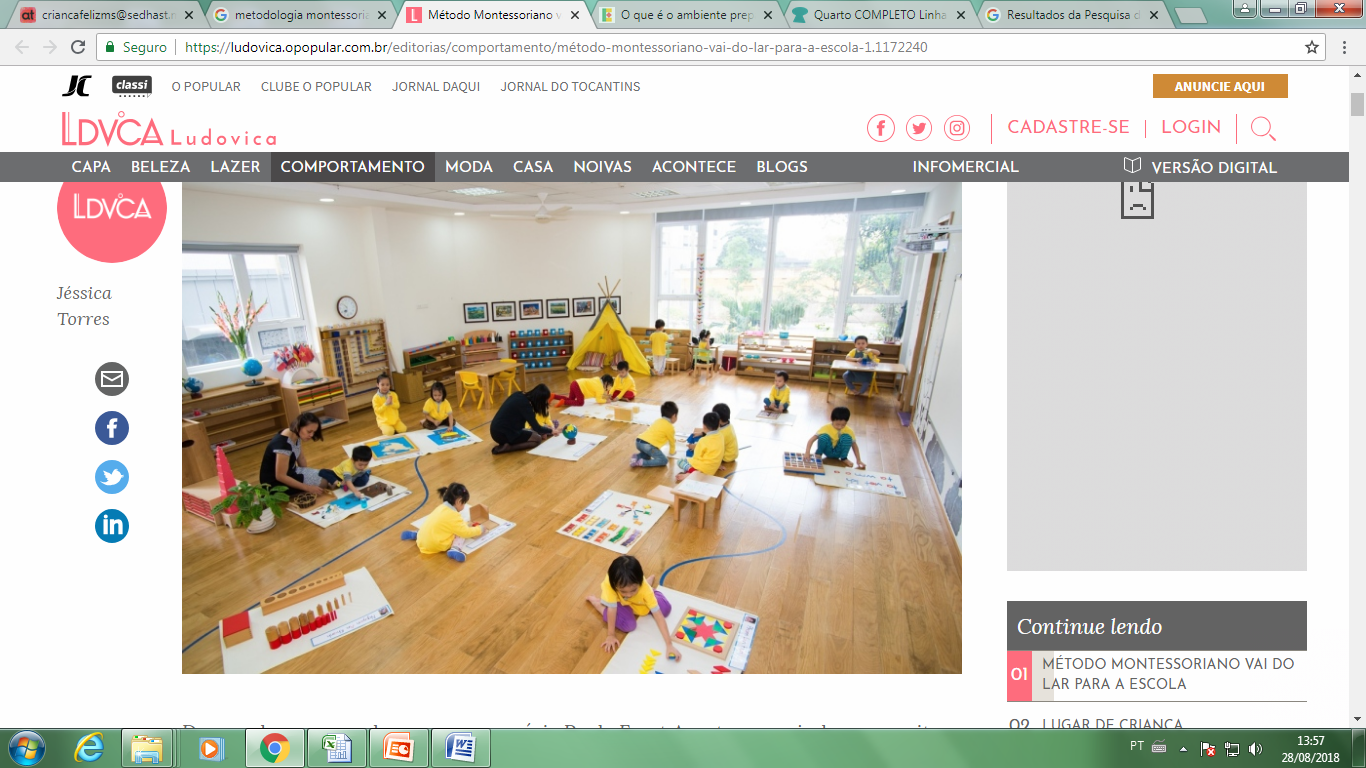 PRINCÍPIOS DA METODOLOGIA MONTESSORIANA
1- Liberdade
A liberdade é um dos princípios fundamentais. A educação para a liberdade é um trabalho de base, que visa dar à criança condições de autodeterminação, conduz a criança a tomar decisões com responsabilidade, implicando em fazê-la perceber seus próprios limites
PRINCÍPIOS DA METODOLOGIA MONTESSORIANA
2- Ambiente
O ambiente é muito importante. Ele precisa ser ordenado, limpo, arejado, tranquilo. Ele conduz a criança à organização interna e ao silêncio criador. Tanto o mobiliário como o material permitem livre movimentação dentro e fora da classe. Num ambiente preparado, de acordo com as necessidades, a criança aprende a se desenvolver por si mesma, guiada por suas potencialidades inatas.
PRINCÍPIOS DA METODOLOGIA MONTESSORIANA
3- O Trabalho Diversificado Livre
A livre opção é fruto de interesse. É somente a atividade escolhida livremente que orienta o exercício da autodisciplina.
PRINCÍPIOS DA METODOLOGIA MONTESSORIANA
4- Atividade, limpeza e arrumação
Paralelo as atividades com materiais, existem atividades livres, nas quais, brincando, desenhando e construindo, a criança desenvolve conceitos, pensamentos, linguagem oral e elabora críticas, aprimorando atitudes de respeito a si próprias e às pessoas.
 Os cuidados com a ordem, a limpeza, zelo e arrumação são importantes e surgem de hábitos adquiridos durante o trabalho escolar.
DEZ PRINCÍPIOS DO EDUCADOR MONTESSORIANO POR MARIA MONTESSORI
1 – Nunca toque a criança, a menos que seja convidado por ela de alguma maneira. 
2 – Nunca fale mal da criança em sua presença ou ausência. 
3 – Concentre-se em fortalecer e ajudar o desenvolvimento daquilo que é bom na criança, para que sua presença deixe cada vez menos espaço para o que é ruim. 
4 – Seja ativo na preparação do ambiente. Tome cuidado constante e seja meticuloso com ele. Ajude a criança a estabelecer relações construtivas com ele. Mostre o local adequado onde são guardados os meios de desenvolvimento e demonstre seu uso apropriado. 
5 – Esteja sempre pronto a responder à criança que precisa de você e sempre escute e responda à criança que a você recorre.
DEZ PRINCÍPIOS DO EDUCADOR MONTESSORIANO POR MARIA MONTESSORI
6 – Respeite a criança que comete um erro e pode corrigir-se mais tarde, mas impeça com firmeza e imediatismo todas as más utilizações do ambiente e qualquer ação que coloque a criança em risco, assim como seu desenvolvimento ou os dos outros. 
7 – Respeite a criança que descansa, assiste ao trabalho dos outros ou pondera sobre o que ela mesma fez ou fará. Não a chame, nem a force a outras formas de atividade. 
8 – Ajude aqueles que estão à procura de atividade e não conseguem encontrar.
ATIVIDADE MONTESSORIANA
Desenvolver a coordenação motora, adquirir habilidade para encaixe e pinça.
Introduzir o aprendizado da classificação, sequência e seriação.
ATIVIDADES MONTESSORIANAS
Essa atividade poderá desenvolver as capacidades sensoriais de olfato, paladar, e os sentidos de tato.
ATIVIDADES MONTESSORIANAS
Desenvolver a coordenação motora, adquirir habilidade para encaixe e pinça.
Introduzir o aprendizado da classificação, seqüência e seriação.
Ação e reação.
ATIVIDADE MONTESSORIANA
Habilidade sensorial, trabalha o tato, a imaginação e a fixação de palavras/vocabulário.
ATIVIDADE MONTESSORIANAS
Desenvolve a psicomotricidade, as noções do próprio corpo e o equilíbrio.
ATIVIDADE MONTESSORIANA
Desenvolve a organização e o senso de responsabilidade pelos próprios pertences.
ATIVIDADES MONTESSORIANAS
Trabalha a coordenação motora fina e a noção de pares.
APRESENTAÇÃO DO VÍDEO CONHECENDO A METODOLOGIA MONTESSORIANA
OBRIGADA!
Programa Primeira infância no SUAS – MS
E-mail: criancafeliz@sedhast.ms.gov.br
Telefone: 3318-4131